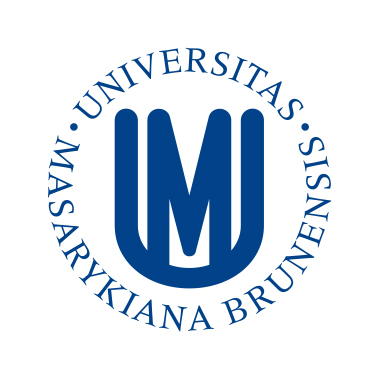 Rakouský abgb a jeho vliv na české soukromé právo
Eva Dobrovolná
Abgb - historie
Rok 1811, vstup v účinnost 1.1.1812
Druhý nejstarší občanský zákoník v Evropě
Země: Horní Rakousko, Dolní Rakousko, Šýrsko, Korutany, Čechy, Morava, Slezsko, Bukovina, Lombardsko-Benátsko, Chorvatsko, Sedmihradsko, Halič
Evropský občanský zákoník
Přirozenoprávní kodifikace
Zásadnější novely
Rodinné právo (2001, 2004, 2009, 2013)
Dědické právo (2017)
Odpovědnost za vady (2004)
Sousedská práva (2001)
Postoupení pohledávky (2005)
Opatrovnictví osob duševně nemocných (2006, nově i 2018)
Vliv na jiné právní řády
Tam, kde ABGB platil, lze najít vlivy – zejména Chorvatsko a Slovinsko, niicméně nově i Česko
Např. chrovatská úprava věcných práv a slovinská úprava závazků. 
Např. Polsko, konkrétně systém oddělených jměí v manželském právu, zásada zavinění v rodinném právu, povinné díly
Např. Itálie, kde ABGB svůj význam pozbyl v roce 1866, někteří právníci byli proti zavedení Codice Civile
Dodnes – rakouský katastr v některých zemích – např. Trento, Bolzano, Trieste, Gorizia a v některých obcích provincií Udine, Brescia, Belluno a Vicenza 
Např. vývoj v Československu po 1. světové válce – recepce
Např. v Bosně a Herzegovině a v Srbsku dodnes subsidiární použitelnost ABGB
Např. „Smíšený právní řád“ – švýcarské, rakouské a lichtenštejnské právo
Evropská dimenze abgb
Určité upozadění vlivem BGB, neochota právních komparatistů zabývat se složitým jazykem, pojmy a instituty
Nadčasová ustanovení – věcná práva, omyl, přirozenoprávní základy kodexu
Rakouské vlivy: PETL, 8. kniha DCFR
Satelitní princip, proto velmi malý vliv evropských předpisů
Problém ABGB: Práce s kodexem
Vliv na české právo – vybrané otázky
Mnoho oblastí, nejsilněji věcná práva a dědické právo
Věcná práva:
Pojetí věci
Pojetí držby
Ochrana držby
Předmět vlastnictví
Nabývání vlastnictví
Nabytí od neoprávněného
Ochrana vlastnictví
Sousedská práva
Podílové spoluvlastnictví
Nezbytná cesta
Právo stavby
Pojetí věci
Široké pojetí věci v § 489 OZ, odpovídající § 285 ABGB 
Doktrinální zúžení? 
Ne všechna ustanovení o věcných právech „jsou šita“ na nehmotné věci
Problém se superedifikáty
Movité nebo nemovité věci?
Hledání kritéria
Pojetí držby
Držba věci vs. Držba práva
Jaká držba vede k vydržení?
Držba řádná (rechtmässig), pravá (echt), poctivá (redlich)
Ochrana držby
Úprava § 1003 a násl. OZ a § 176-180 OSŘ převzata z rakouského ABGB a ZPO
Ochrana poslední držby před svémocným rušením nahradila problematickou ochranu pokojného stavu
Podobné problémy – procesní nebo hmotněprávní povaha lhůty, lhůta pro soudní rozhodnutí, označení žaloby
Totéž u žaloby na ochranu držby před prováděním nebo odstraňováním stavby
Předmět vlastnictví
Inspirace širokým pojetím vlastnictví
Otázka je, jak nakládat s právy a nehmotnými statky
Nabývání vlastnictví
Vydržení – řádné x mimořádné
Přivlastnění
Zpracování, smísení
Převod – odklonění od rakouského principu tradice
Nabytí od neoprávněného
U nemovitých věcí zapisovaných v KN – materiální publicita, podobně jako v rakouském GG
U movitých věcí podobné předpoklady, česká ochrana je poněkud širší
Platný titul
Dobrá víra
Privilegovaný způsob nabytí
Domněnka poctivého jednání
Ochrana vlastnického práva
Žaloba reivindikační
Žaloba negatorní 
Inspirace soudní praxí 22 Cdo 374/2015

Publiciánská žaloba

Co s ochranou obligačně oprávněných?
Sousedská práva
Převzetí § 364 a § 364a ABGB
Problémy s úředně povoleným zařízením a výkladovou praxí rakouského OGH
Judikaturní inspirace:
22 Cdo 3778/2015 
22 Cdo 1313/2016 
22 Cdo 2270/2012 (sportovní hřiště)
Podílové spoluvlastnictví
Malá inspirace rakouským právem, pouze u běžné správy
Nicméně přesto vliv rakouské judikatury
Zamítnutí žaloby  na zrušení, resp. oddělení – 22 Cdo 5159/2014
Rozdělení na jednotky
Nezbytná cesta
Zákon o propůjčování cest nezbytných 1896
Způsob vzniku, práva a povinnosti, důvody odepření přístupu převzaté z tohoto zákona
Velká inspirace rakouskou judikaturou
Např. 22 Cdo 3242/2015
Právo stavby
Zákon o právu stavby z roku 1912
Převzatý koncept i právní úprava
V Rakousku využívaný institut, v České republice určitá zdrženlivost
Sporné otázky řešitelné pomocí rakouské nauky a praxe
Zatížení části pozemku
Vymezení stavby ve smlouvě
Stavba jako „věc“
Věcněprávní účinky ujednání
Prozatím žádná judikatura vyšších soudů
Děkuji za pozornost!